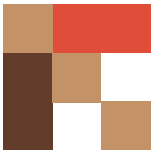 Реализация мероприятий по приему обращений потребителей и консультированию потребителей в МФЦ по вопросам защиты их прав
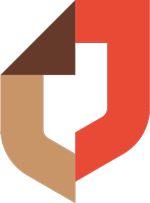 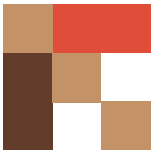 Новгородская область 2019 год
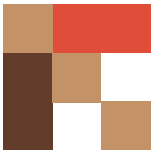 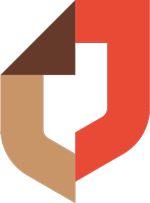 Нормативно-правовая база
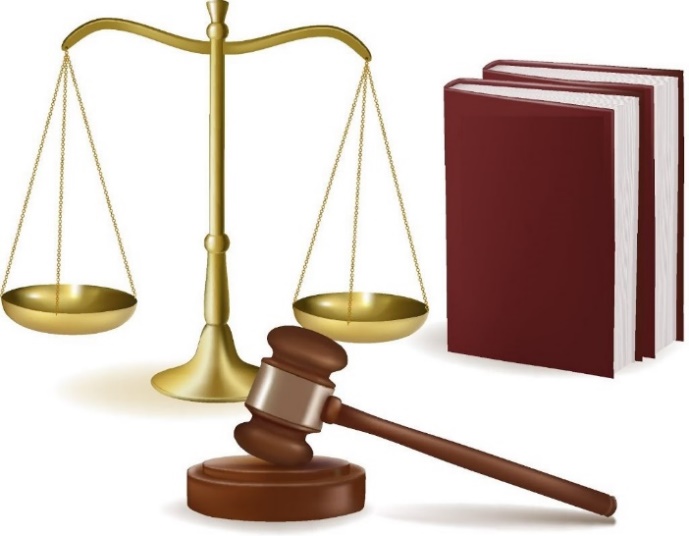 Положения о передаче в орган, предоставляющий государственные или муниципальные услуги, поступающих в МФЦ жалоб граждан на нарушение порядка предоставления услуги, незаконные действия или незаконные решения при предоставлении услуги, включены во все соглашения о взаимодействии между МФЦ и органами власти.
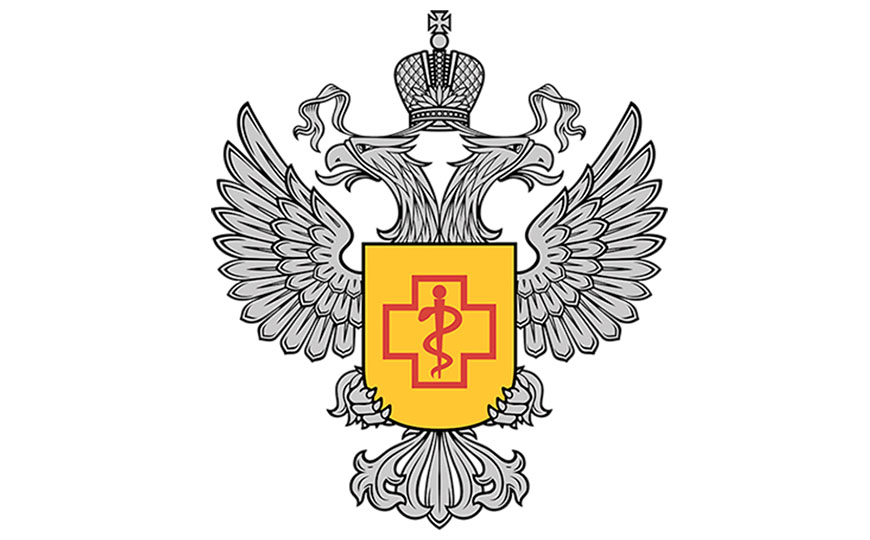 Полномочия по приему обращений потребителей и их консультирование осуществляется в МФЦ Новгородской области на основании соглашения о взаимодействии с Управлением Роспотребнадзора по Новгородской области от 02 февраля 2017 года.
210-ФЗ «Об организации предоставления государственных и муниципальных услуг» и 38-ФЗ «О защите прав потребителей».
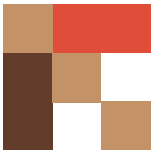 3
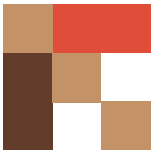 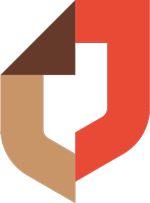 Мероприятия по защите прав потребителей в МФЦ
­- на информационных стендах и стойках размещена наглядная информация о правах потребителей различных услуг;
­- ежеквартально на базе МФЦ для бизнеса проводятся дни открытых дверей для предпринимателей;
­- во всех центрах «Мои Документы» предусмотрено рабочее место сотрудника Роспотребнадзора для очного консультирования граждан;
- в МФЦ Великого Новгорода на ул. Б.Московская, д. 24 размещен информационный киоск для самостоятельного изучения вопросов в данной сфере;
­- на сайте МФЦ размещен баннер со ссылкой на портал финансового уполномоченного для информирования заявителей о возможности досудебного урегулирования споров;
- ­на интернет-ресурсах МФЦ осуществляется публикация информационных материалов по данной теме.
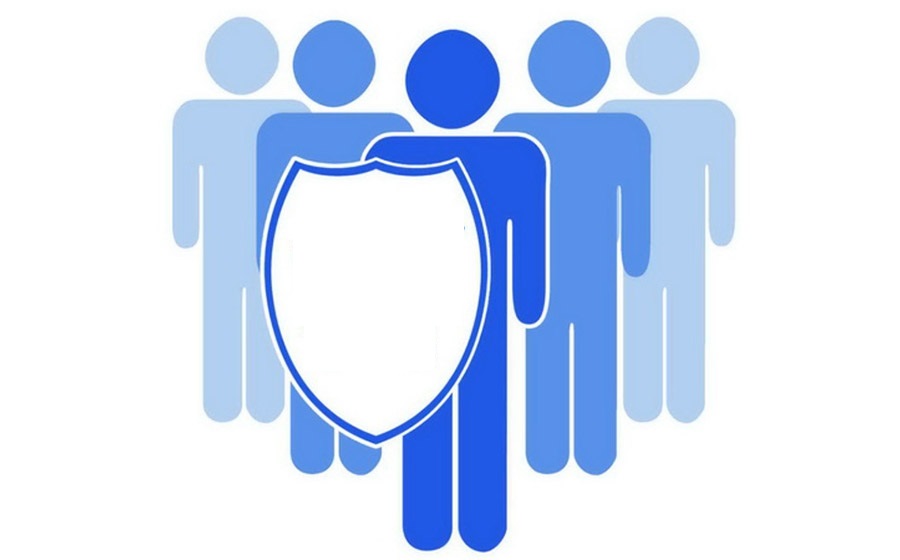 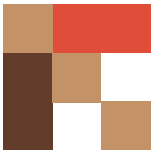 3
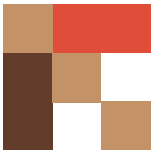 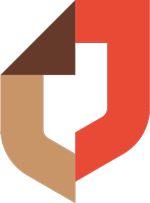 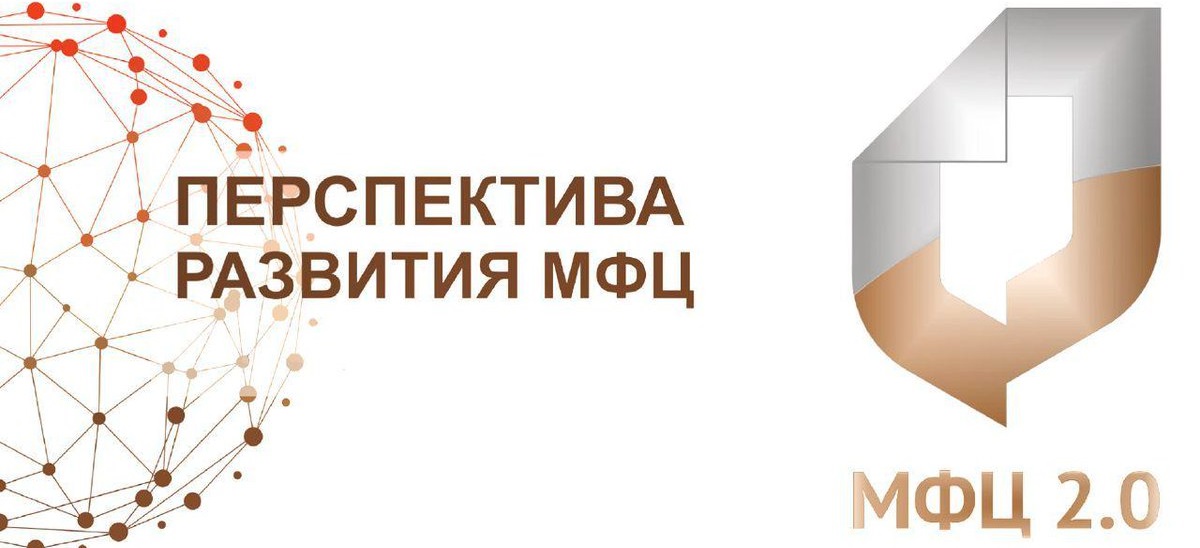 Защита интересов граждан в рамках концепции МФЦ 2.0
Основная цель Концепции – формирование клиентоориентированной среды, обеспечивающей взаимодействие граждан и бизнеса с государством и поставщиками массовых социально-значимых услуг и защиту интересов заявителей.
Задачи:
– упрощение для граждан процедуры получения услуг, в том числе путем их цифровизации;
– переход от практики оказания услуг к комплексному решению вопросов по конкретной индивидуальной жизненной ситуации;
– внедрение в практику работы МФЦ различных форм организации взаимодействия заявителей с органами власти и местного самоуправления по типу «Общественных приемных»;
– организация в МФЦ взаимодействия заявителей с уполномоченными по защите прав человека, ребенка, предпринимателей;
– наделение МФЦ статусом представителя заявителя при взаимодействии с органами власти и организациями с правом действия в проактивном режиме от имени заявителя.
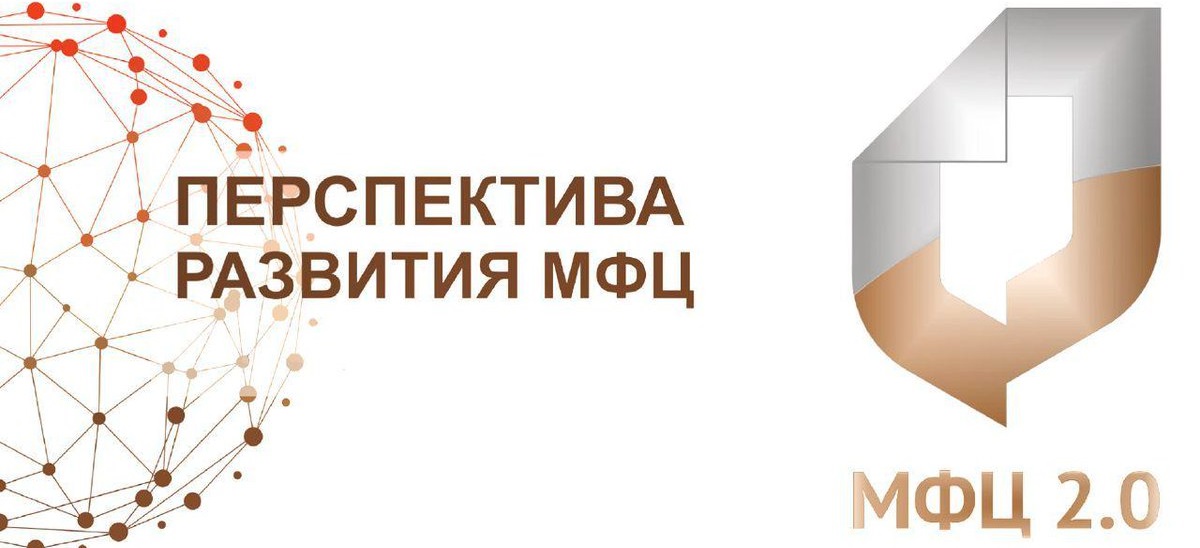 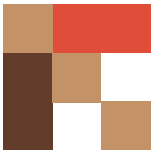 3
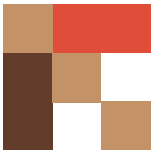 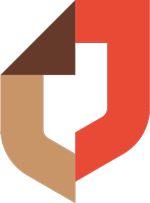 Спасибо за внимание!
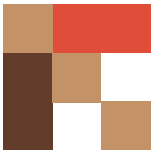 Новгородская область 2019 год